Застосування методів матеріального балансу для моделюваннята прогнозування безпеки об’єктів та територій
. Згідно закону збереження маси при виготовленні та використанні продуктів ми можемо переводити елементи та з’єднання з однієї фізичної форми в іншу, але ми не можемо ані створити ніяку річ з нічого, ані перетворити в ніщо будь-яку кількість речовини, яка підлягає виміру.
Ми можемо збирати пил та сажу, які викидаються через димові труби промислових підприємств, але ці тверді відходи необхідно кудись дівати. Ми можемо зібрати сміття та очистити стічні труби від твердих мастил та мулу, але ці речовини повинні бути утилізовані, при цьому забруднюючи атмосферу(коли вони спалені), або ґрунт чи підземні води(коли захоронені на суходолі), або річки, океани(коли вони скинуті), або їх повторно треба використати.
Методи складання матеріальних, енергетичних, ексергетичних балансів та використання відповідних технологічних розрахунків є на сьогоднішній день, на думку багатьох дослідників, найбільш цінними із існуючих методів визначення масштабу проблеми забруднення. Вони дозволяють скласти загальну картину забруднення та визначити можливі наслідки передбачуваних заходів по охороні навколишнього середовища.
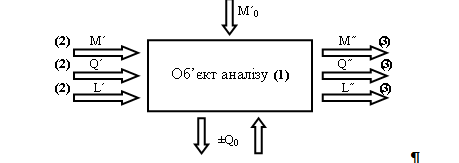 Рис.14. Схема матеріальних та енергетичних потоків у реальній системі
1 – об’єкт, що аналізується;
2, 3 – відповідні джерела та вихід потоків речовини(М), теплових потоків(Q) та роботи(L).
Система, що аналізується, характеризується матеріальним, енергетичним(тепловим) та ексергетичним балансами. В основі складання цих балансів полягає закони збереження маси та енергії. Максимальна робота, яку здійснює система при взаємозв’язку із навколишнім середовищем, отримала назву ексергії.
Матеріальний баланс системи, яка представлена на рис.1 має вигляд:
Σ M´ + М´0 = Σ M´´  ±  ∆ М				(3)
 де Σ M´ и Σ M´´   - сумарні  матеріальні потоки, які входять в об’єкт та виходять з нього;
М´0 – потік речовини, яка поступає з навколишнього середовища в об’єкт;
∆ М – зміна маси речовини в об’єкті. Для стаціонарного процесу ∆ М=0.
А коли об’єднати потік маси з навколишнього середовища (він може також дорівнювати нулю) з рештою потоків, то матеріальний баланс прийме вигляд:
Σ M´ = Σ M´´
Енергетичний баланс системи має вигляд:
Σ Q´ + Σ L´ = Σ Q´´  +  Σ L´´  ±  ∆ Q0				(4)
де Q´ та Q´´   - потоки тепла, які входять в об’єкт і виходять з нього;
L´ та L´´   - робота, яка підводиться до об’єкта і отримується з нього;
Q0 – тепло, яке віддається в навколишнє середовище або отримується з навколишнього середовища.
Для потоків ексергії, баланс, аналогічний балансу речовини або енергії, скласти неможливо. Це обумовлено тим, що будь-який реальний процес незворотній і, таким чином, супроводжується втратами ексергії. Тому рівняння потоків ексергії має вид нерівності
Σ Е´ m  + Σ Е´ q  + Σ Е´ e > Σ Е´´m + Σ Е´´q + Σ Е´´e			(5)
 або в загальному вигляді:
Σ Е´  > Σ Е´´						(6)
Для того, щоб ця нерівність перетворилася в тотожність, необхідно до правої частини додати витрати ексергії внаслідок незворотності процесів, які проходять в об’єкті, які можна підрахувати по рівнянню Гюі-Стодоли:
Σ ∆Е = Т0 Σ ∆S						(7)
де Σ ∆S – зміна ентропії всіх речовин, які беруть участь у процесі.
З врахуванням останнього зауваження,  нерівність ексерпії прийматиме вигляд(рис. 2):
Σ Е´ =   Σ Е´´  + Σ ∆Е					(8)
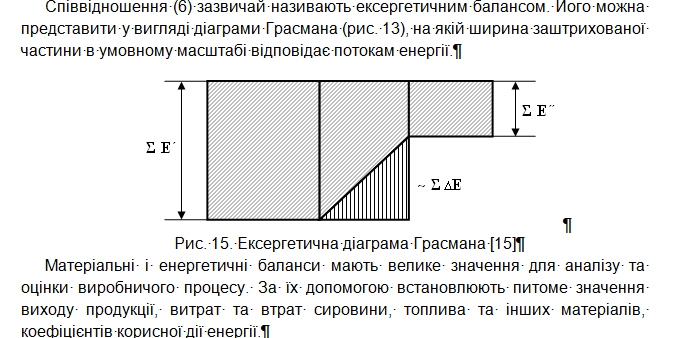 Баланси використовують при визначенні розмірів апаратури, її потужності та ряду інших технічних показників виробництва.
Спочатку складають матеріальний баланс, а потім – на його основі – енергетичний. Іноді показники цих балансів подаються в грошових еквівалентах і на їх основі з додаванням ряду інших показників можуть бути складені економічні баланси виробництва.
Для практичної обробки даних при складанні рівнянь матеріального балансу системи необхідно попередньо обробити дані.
Один з можливих варіантів такої обробки включає наступні етапи:
 1) побудова діаграми або технологічної схеми до поставленої задачі з визначеннях всіх відомих потоків та кількісних параметрів (такі параметри, як тиск, температура, тощо на даному етапі можна не вказувати);
 2) визначення області вирішення задачі (наприклад, проміжок часу або маса продукту, що поступає);
 3) визначення (наскрізний компонент – це елемент, або частка або речовина, які проходять крізь систему не змінюючись. В якості наскрізного компоненту часто використовують повітря, воду або інертні тверді речовини);
 4) визначення меж системи. Оскільки закон збереження маси працює як для всієї системи, необхідно вибрати таку ділянку через яку проходить тільки один невизначений потік.
При аналізі системи, в якій протикає одна або кілька хімічних реакцій, для кожної реакції записують окреме рівняння, а також розраховують масу кожного реагенту та продуктів її взаємодії по рівнянню хімічної реакції та пропорційне співвідношення всіх компонентів які приймають участь у реакції.
Оцінка можливого впливу виробництва на навколишнє середовище та моделювання забруднення на основі рівнянь матеріального балансу
Склад та аналіз системи матеріальних балансів основних компонентів матеріалів, води, забруднюючих речовин, як метод екологічної експертизи, дозволяє оцінити  не тільки фактичний вплив(контрольований і неконтрольований) на навколишнє середовище  по виробництву в цілому, але й дає необхідну оцінку окремим джерелам впливу на середовище.
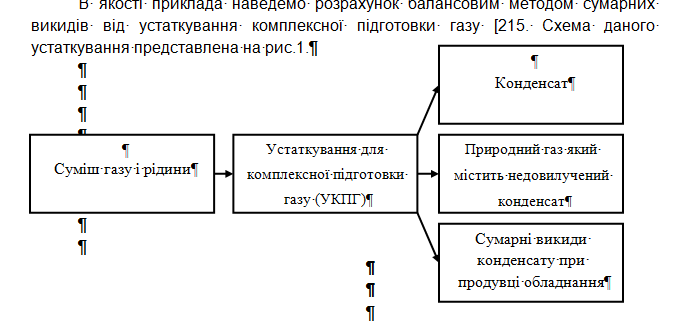 Для даної схеми конденсат з устаткування низькотемпературної сепарації по трубопроводам направляється в двухфазному стані на головні споруди, де при тиску рівному 2,5 МПа його дегазують, далі доводять до тиску 6,0 МПа для транспортування в однофазному стані на газопідготовче виробництво.
Для розрахунку візьмемо наступні показники роботи устаткування:
Об’єм видобутку газу Qн = 18,6 ∙109  м3/рік
Потенційний вміст конденсату в газі qн = 93,6 м3/м3 
Конденсат, який вилучається з газорідинної суміші Crстк =1535,81 тис.т/рік.
Природний газ, який містить недовилучений конденсат Qк=18,9∙109 м3/рік.
Вміст конденсату в природному газі qк=11,4 г/м3.
Основне рівняння матеріального балансу для визначення сумарних викидів вуглеводнів(схема 1) має вигляд:
Crв = Crн - Crк - Crстк					(10)
де кількість конденсату, який надходить на устаткування для комплексної підготовки газу (УКПР)
Crн = Qн ∙ qн = 1740,96 ∙ 109 м3/рік
Кількість недовилученого конденсату
Cr = Qк ∙ qк = 215,46 ∙ 109 м3/рік
Сумарні викиди вуглеводнів
Crв = 1,06 ∙ 105  м3/рік
Послуговуючись рівнянням  матеріального балансу можна розрахувати також витрати газу при його магістральному транспортуванні.
Схеми матеріальних потоків є також одною із найбільш зручних форм організації та представлення різних даних про вплив промислового виробництва на середовище.
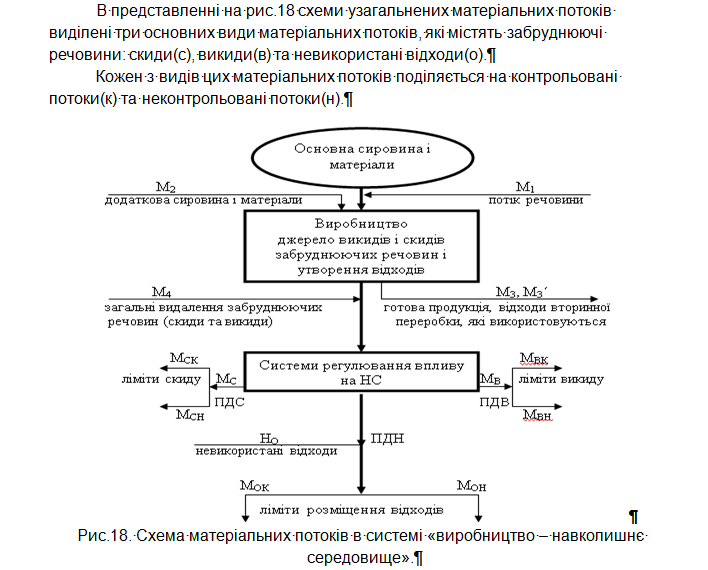 В якості додаткових типів матеріальних потоків використовують нормативи і ліміти: гранично допустимі викиди(ГДВ), скиди(ГДС), навантаження(ГДН), ліміти на скид та викид забруднюючих речовин і ліміти на розміщення відходів:
М1+М2=М3+М3+М4,
М4=МС+МВ+МО,
МС=МСК+МСН,					
МВ=МВК+МВН,
МО=МОК+МОН.
За допомогою приведених рівнянь  можливо ідентифікувати  та оцінити неконтрольований і контрольований вплив на навколишнє середовище підприємства. А у ряді випадків – аварійний та «нічний» вплив.
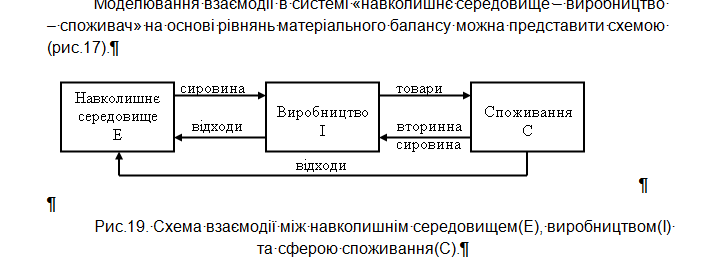 Для того, щоб скласти рівняння матеріального балансу необхідно ввести наступні зміни:
ХК – кількість найменувань одиниць продукції типу К, яка виробляється за одиницю часу;
YК – кількість найменувань одиниць продукції типу К, яку отримують споживачі за одиницю часу.
В загальному випадку ХК = YК  система рівняння матеріального балансу для кожного сектору приймає вигляд:
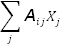 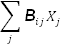 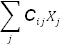 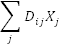 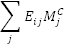 Для того, щоб скласти рівняння матеріального балансу необхідно ввести наступні зміни:
ХК – кількість найменувань одиниць продукції типу К, яка виробляється за одиницю часу;
YК – кількість найменувань одиниць продукції типу К, яку отримують споживачі за одиницю часу.
В загальному випадку ХК = YК  система рівняння матеріального балансу для кожного сектору приймає вигляд:
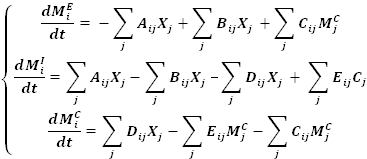 (12)
,
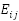